Butterfly Word Puzzles
Each caterpillar must be coloured the correct pattern for it to turn into a butterfly. Work out the word each clue explains to know how to colour each caterpillar.  
Key
n = yellow, e = blue, c = red, o = green, l = pink, r = purple, t = orange, 
a = brown, v = black, s = grey
What do caterpillars eat?
e
l
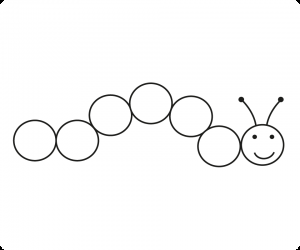 What does a caterpillar disappear into to change into a butterfly?
c
n
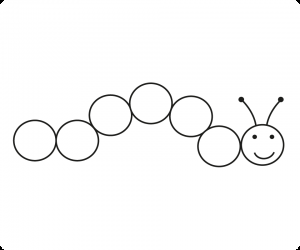 What is a butterfly’s favourite food (drink)?
c
n
Butterfly Word Puzzles - Answers
Each caterpillar must be coloured the correct pattern for it to turn into a butterfly. Work out the word each clue explains to know how to colour each caterpillar.  
Key
n = yellow, e = blue, c = red, o = green, l = pink, r = purple, t = orange, 
a = brown, v = black, s = grey
What do caterpillars eat?
v black
a brown
e blue
l 
pink
e blue
s grey
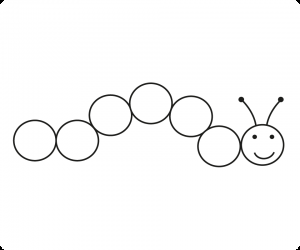 What does a caterpillar disappear into to change into a butterfly?
o green
o green
c 
red
c 
red
o green
n 
yellow
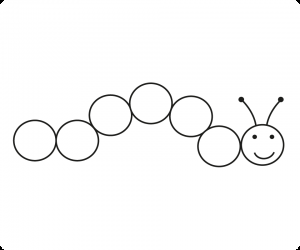 What is a butterfly’s favourite drink (food)?
t 
orange
c 
red
a brown
n 
yellow
e blue
r 
purple